Природные комплексы
География
7 класс
Вопрос № 1 Что относится к экваториальному климатическому поясу.
А    Влажные экваториальные леса
В    Тундра, лесотундра
С  	Пустыни
D  	Арктическая пустыня
Вопрос № 2 К какому климатическому поясу относится изображение на рисунке.
А  умеренный
В  тропический
С  субэкваториальный
D  экваториальный
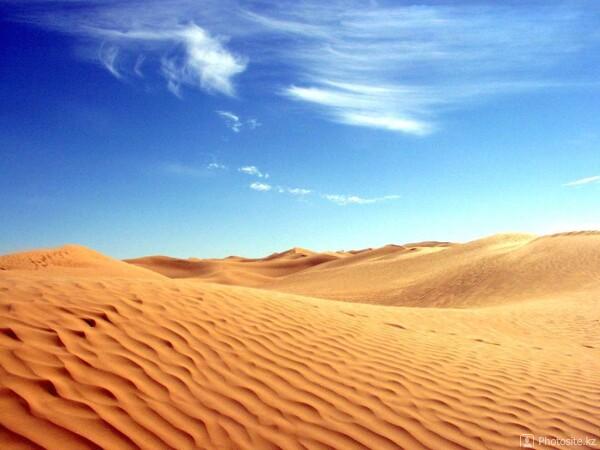 Вопрос № 3 К какому климатическому поясу относится изображение на рисунке.
А  умеренный
В  тропический
С  арктический
D  экваториальный
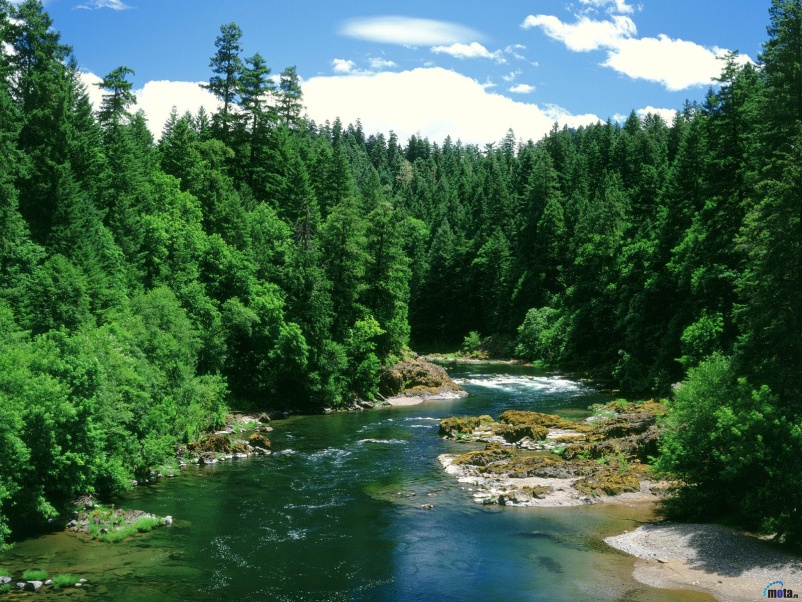 Вопрос № 4 К какому климатическому поясу относится изображение на рисунке.
А  умеренный
В  тропический
С  арктический
D  экваториальный
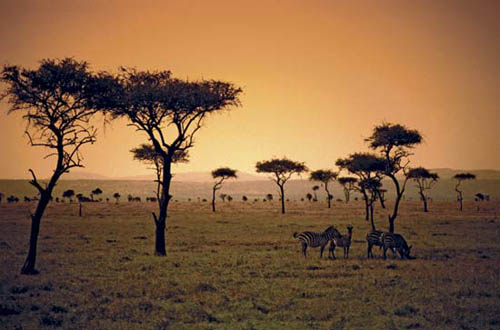 Вопрос № 5 К какому климатическому поясу относится изображение на рисунке.
А  арктический
В  тропический
С  умеренный
D  экваториальный
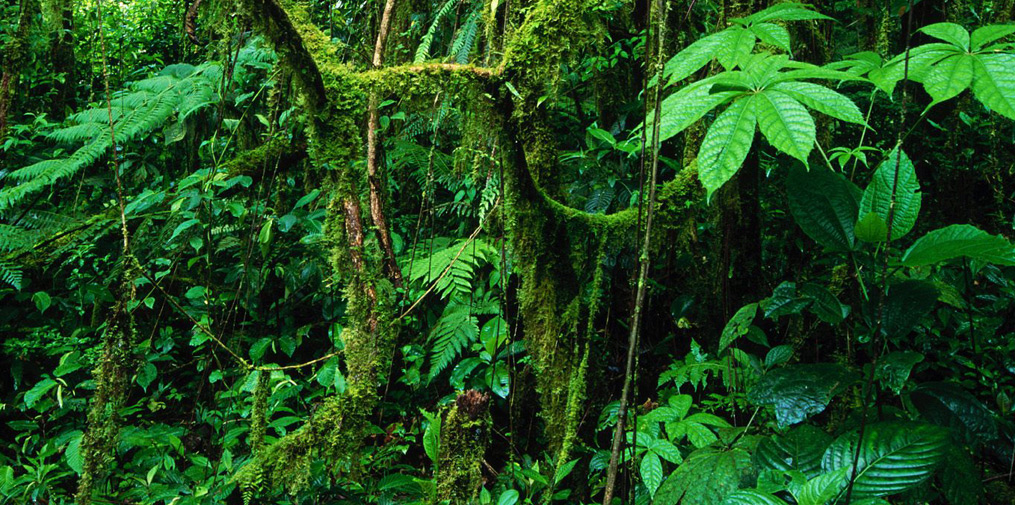 Вопрос № 6 К какому климатическому поясу относится изображение на рисунке.
А  умеренный
В  тропический
С  арктический
D  экваториальный
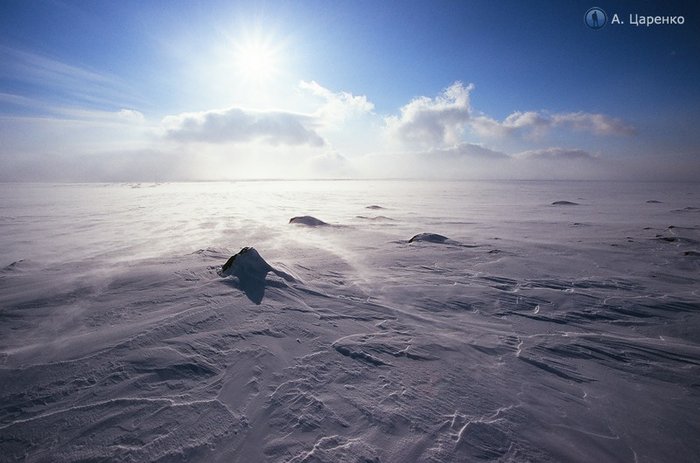 Вопрос № 7 К какому климатическому поясу относится изображение на рисунке.
А  экваториальный
В  тропический
С  арктический
D  умеренный
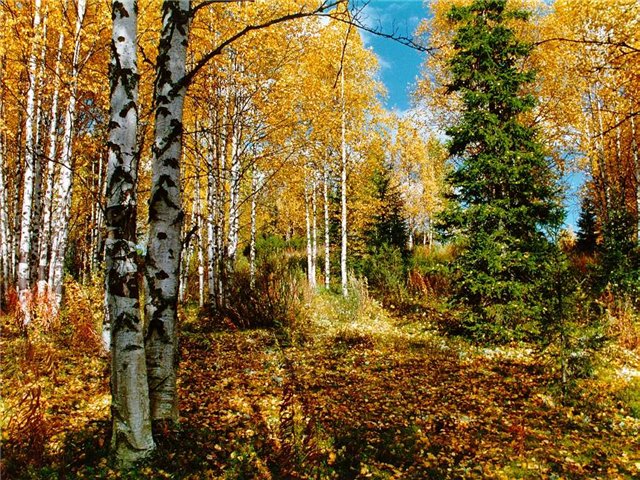 Вопрос № 8В этом климатическом поясе весь год наблюдается высокая   температура и выпадает значительное количество осадков.
А    тропический
В    экваториальный
С  	субэкваториальный
D  	субтропический
Вопрос № 9Зимой сюда приходят умеренные  воздушные массы, которые приносят осадки в виде зимних дождей…
А    умеренный
В    субэкваториальный
С  	субарктический
D  	субтропический
Вопрос № 10Летом сюда приходят умеренные  воздушные массы, лето короткое и прохладное, а зима суровая и длинная
А    умеренный
В    арктический
С  	субарктический
D  	субтропический